Многочлен. Основные понятия
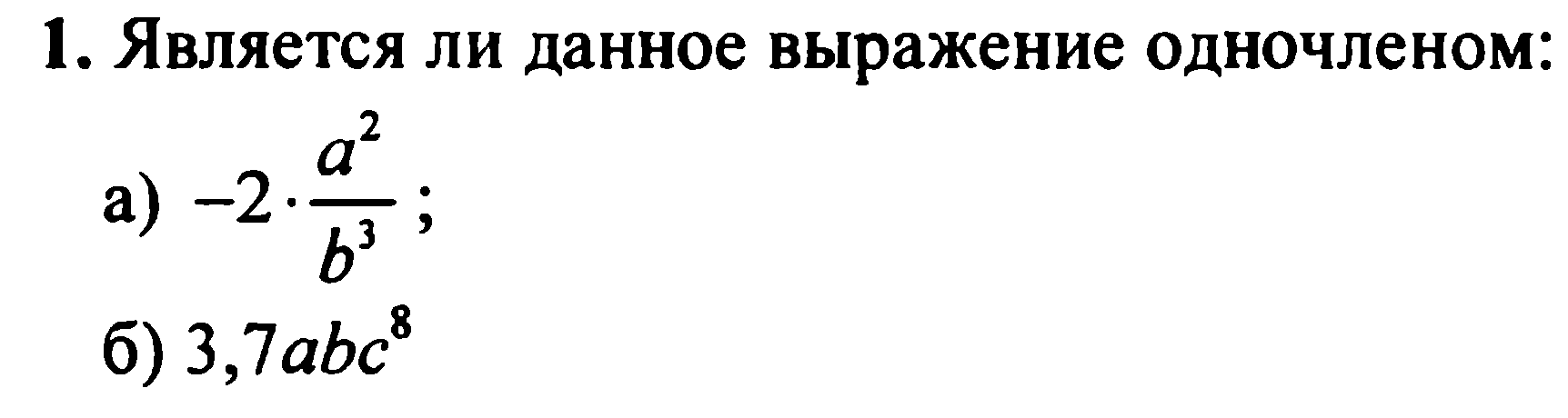 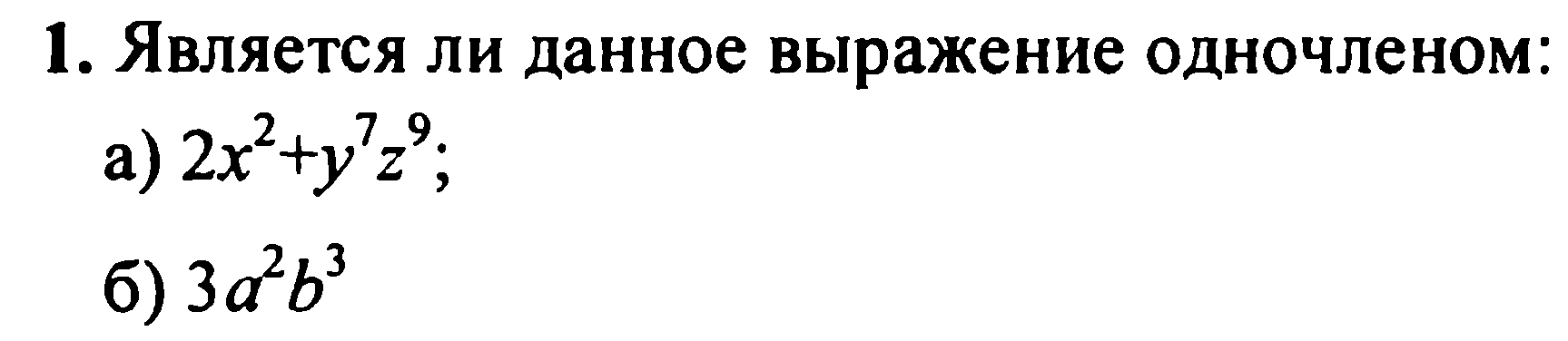 ОПР. Многочленом называют сумму одночленов.
ОПР. Одночлены, из которых состоит многочлен называются членами многочлена.
Стандартный вид многочлена
Как привести многочлен к стандартному виду
1. Привести все члены многочлена к стандартному виду;
2. Привести подобные члены (найти алгебраическую сумму подобных одночленов)
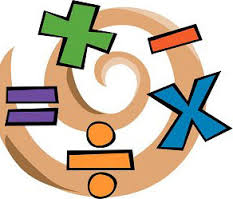 Назовите многочлен, в котором нет подобных членов
Приведите многочлены к стандартному виду